Mejorando la confiabilidad e integridad de los datos de los investigadores y relacionados con la investigación
Jornadas técnicas RedIRIS 2023
14 de junio de 2023
Dra. Paloma Marín-Arraiza, Engagement Manager Global Consortia, p.arraiza@orcid.org, @pmarrai (Twitter/Mastodon)
¿Qué es ORCID?
Una organización comunitaria sin fines de lucro con 37 empleados globalmente.
Cuya misión es
Permitir conexiones transparentes y confiables entre investigadores, sus contribuciones, actividades y afiliaciones proporcionando un identificador único persistente para individuos que pueda ser usado en cualquier actividad de investigación, académica o de innovación.
[Speaker Notes: We do this by providing three interrelated services:]
El ORCID iD - identificación persistente y global de investigadores y personas relacionadas con la investigación
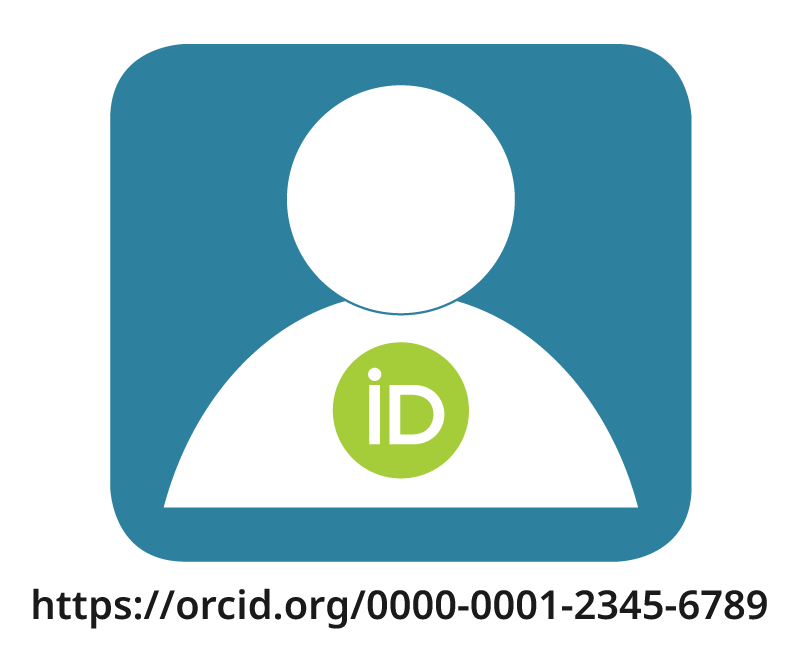 El ORCID record - que contiene sus datos asociados durante todo el ciclo de investigación
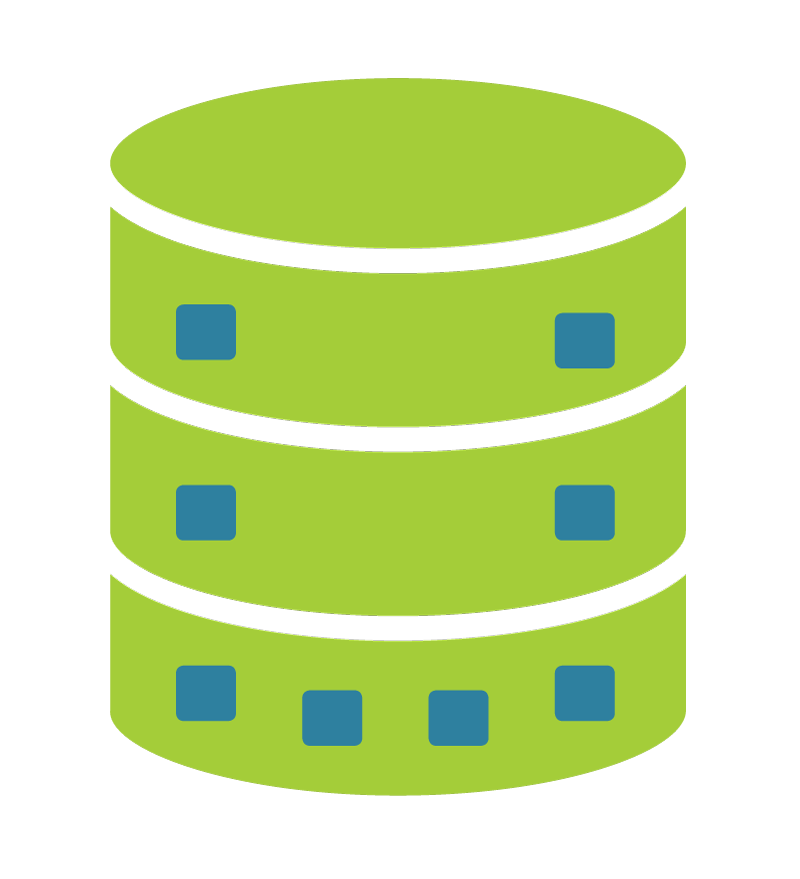 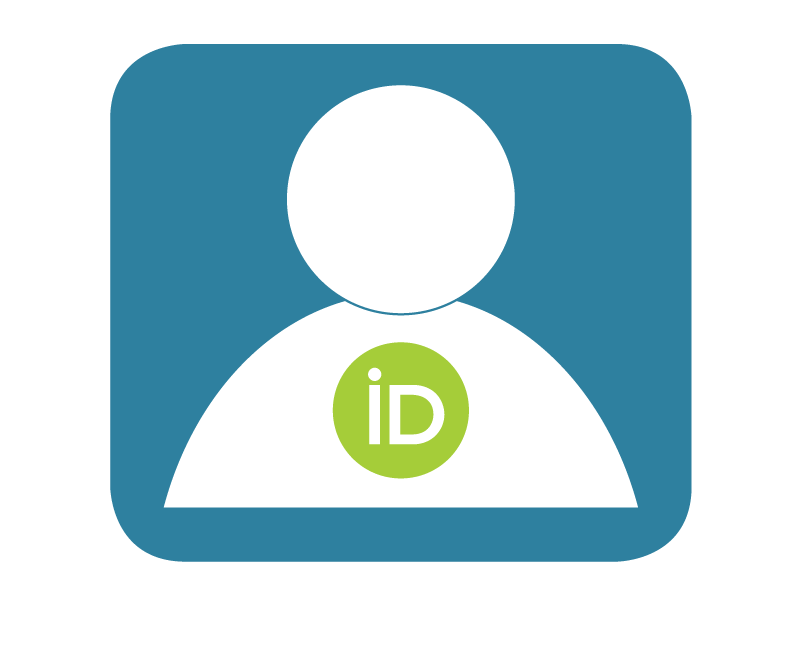 [Speaker Notes: Second is the ORCID record (connected to the ORCID iD) that stores the researcher’s professional information—affiliations, grants, publications, peer review, service, memberships, etc. And finally:]
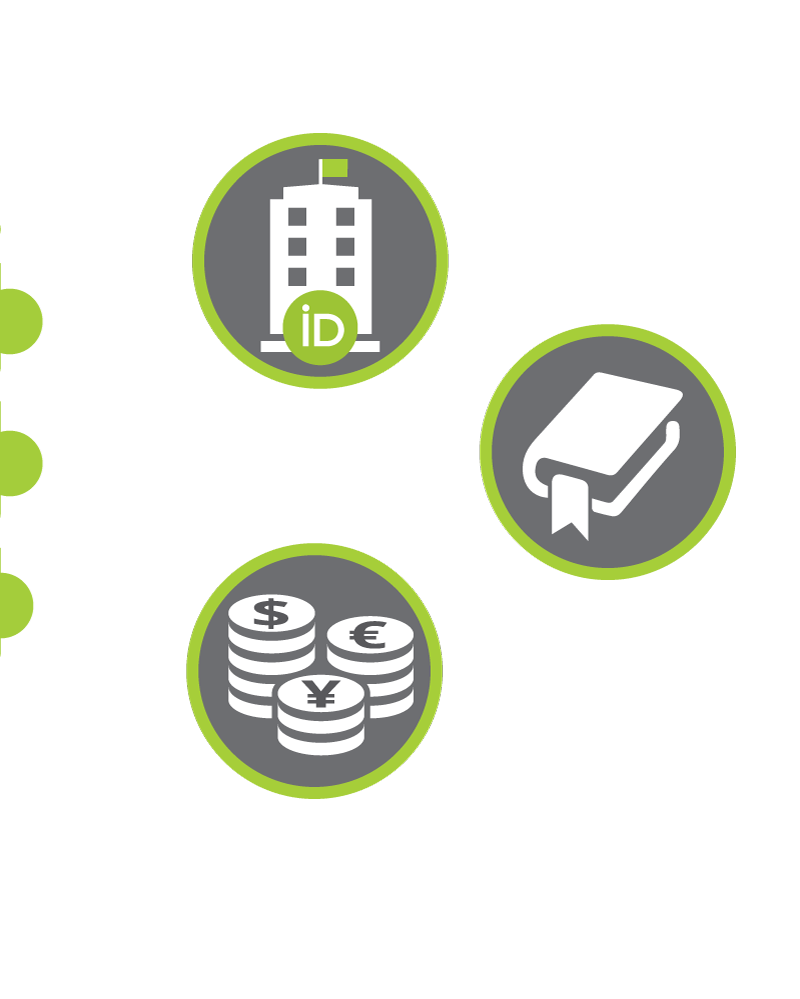 Una serie de APIs que permiten la autenticación del iD y la lectura de datos
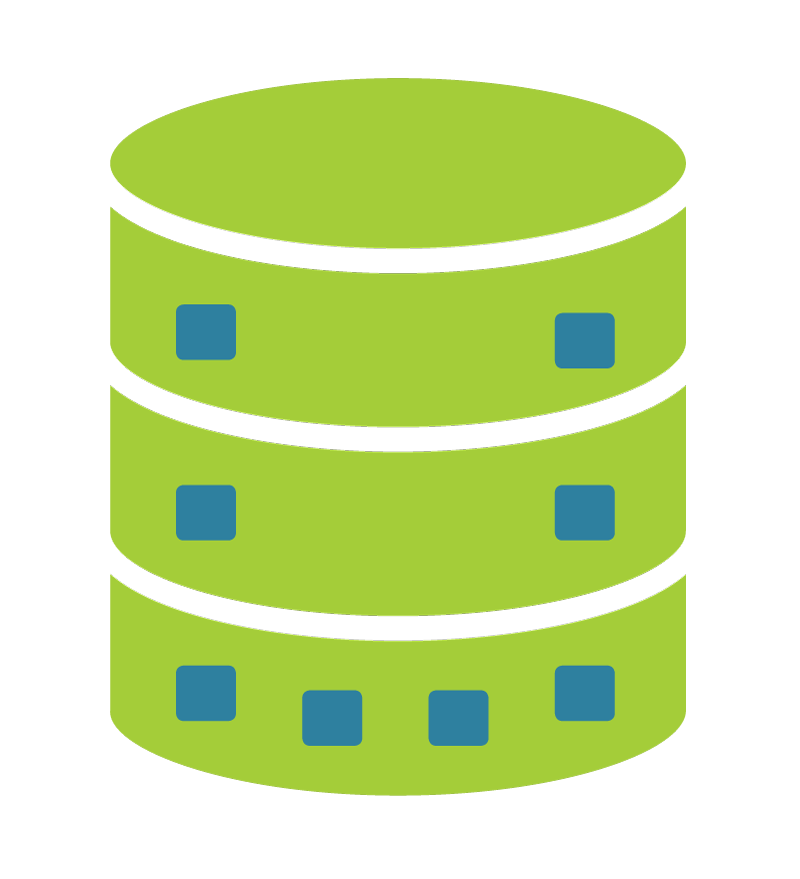 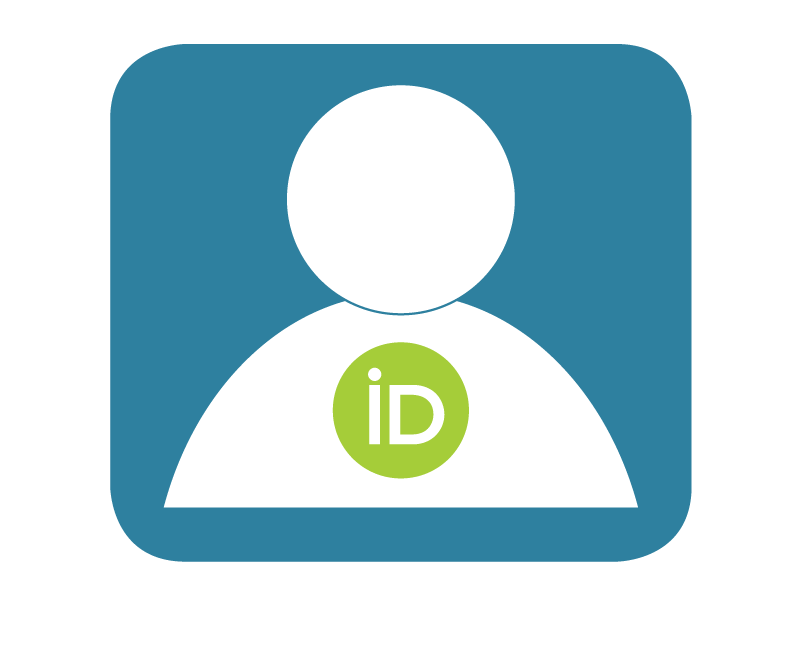 [Speaker Notes: A set of Application Programming Interfaces (APIs),]
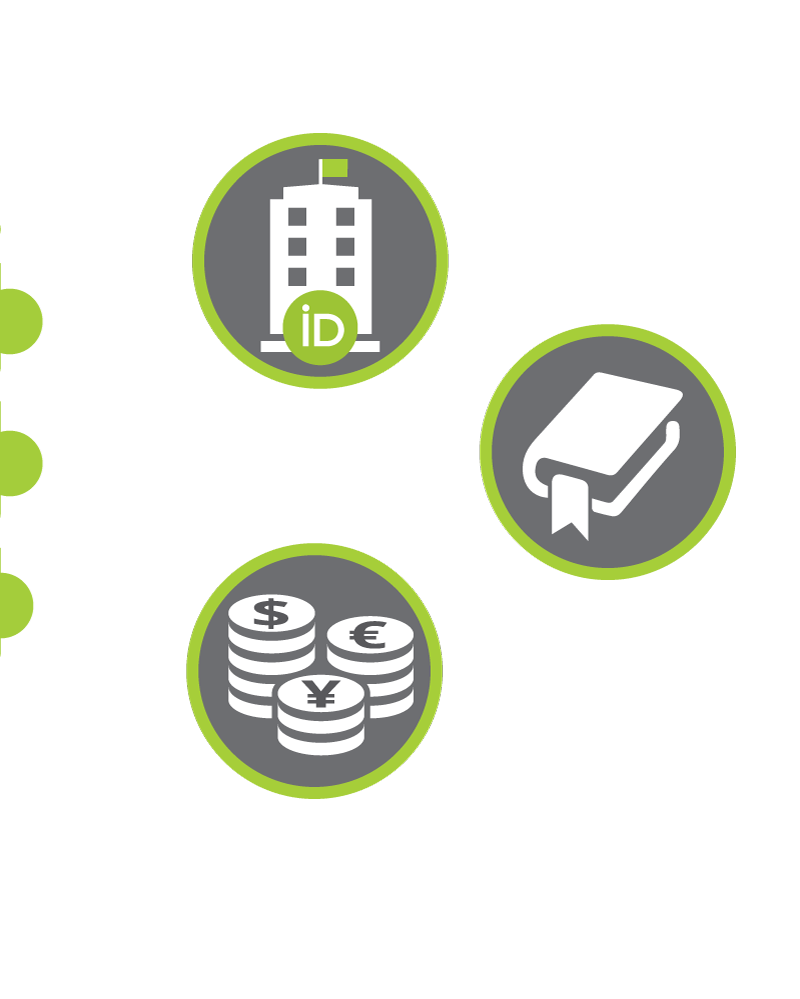 También la escritura de datos a las diferentes secciones
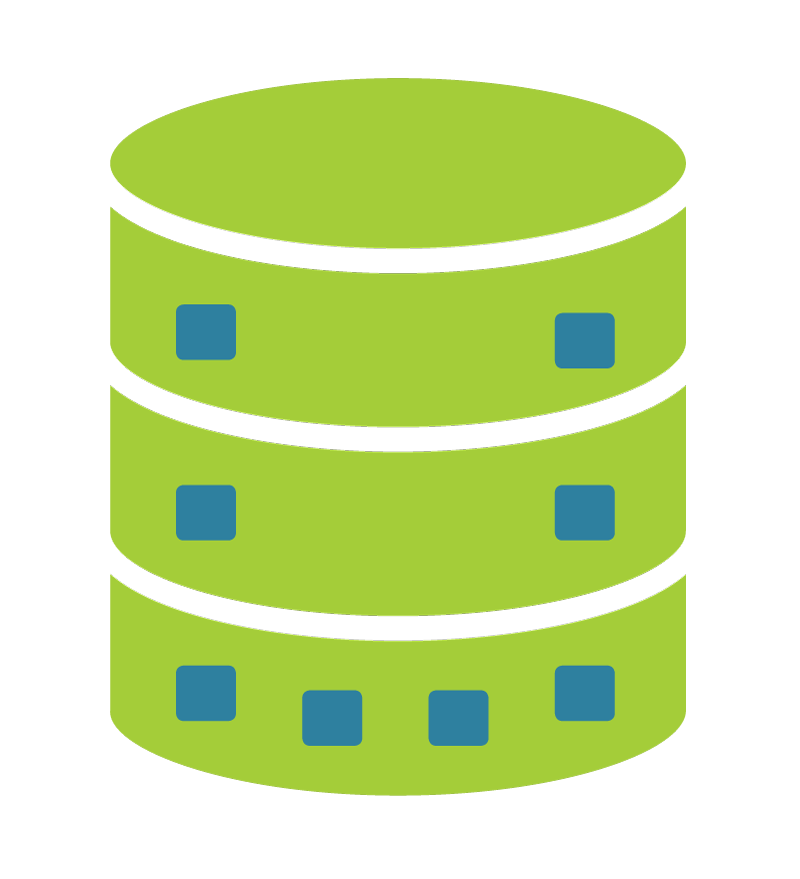 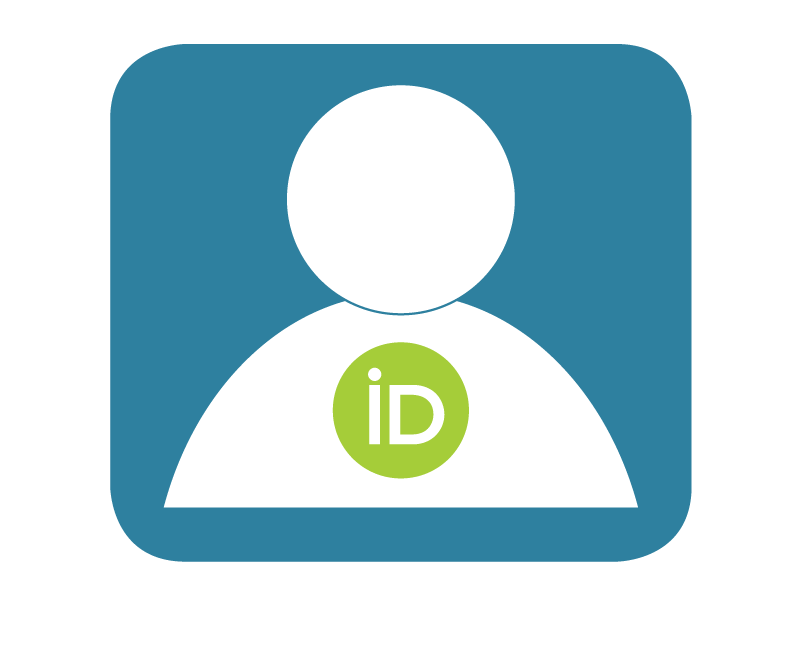 [Speaker Notes: as well as the services and support of communities of practice that enable interoperability]
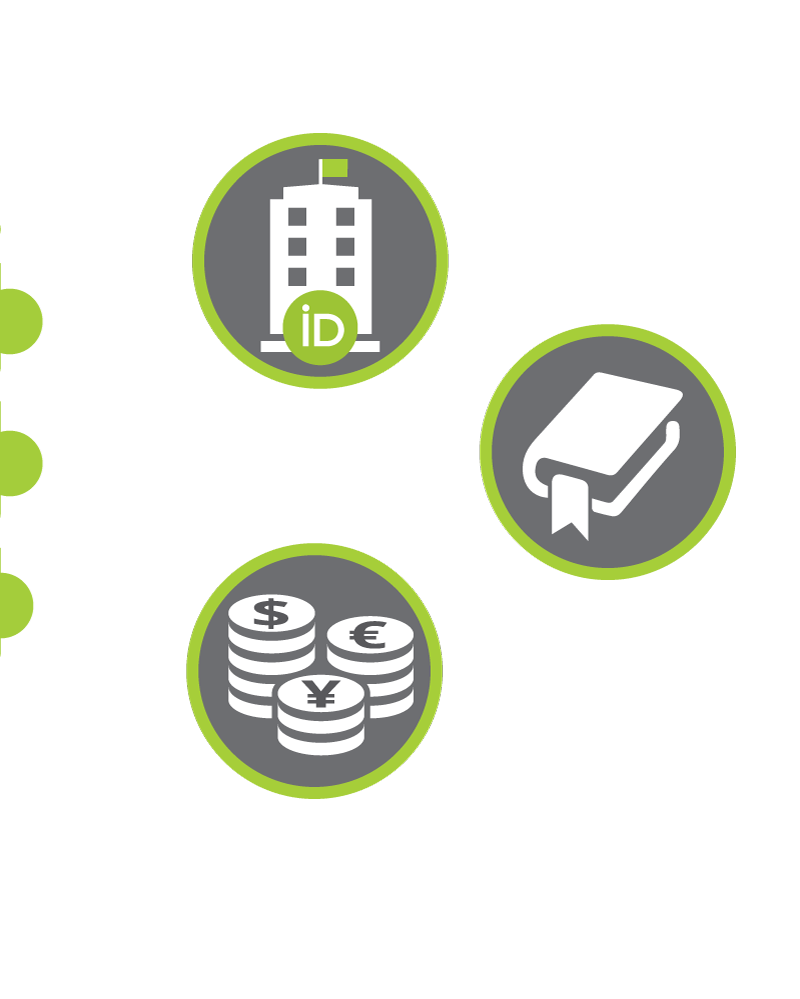 Y mediante las cuales se permite la interoperabilidad entre entidades
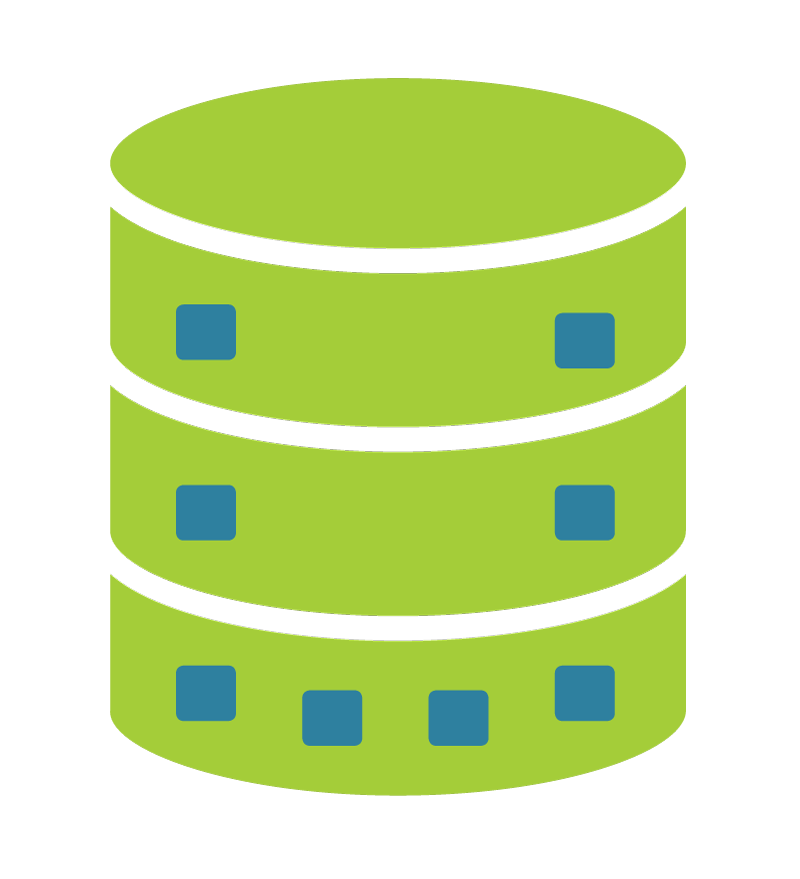 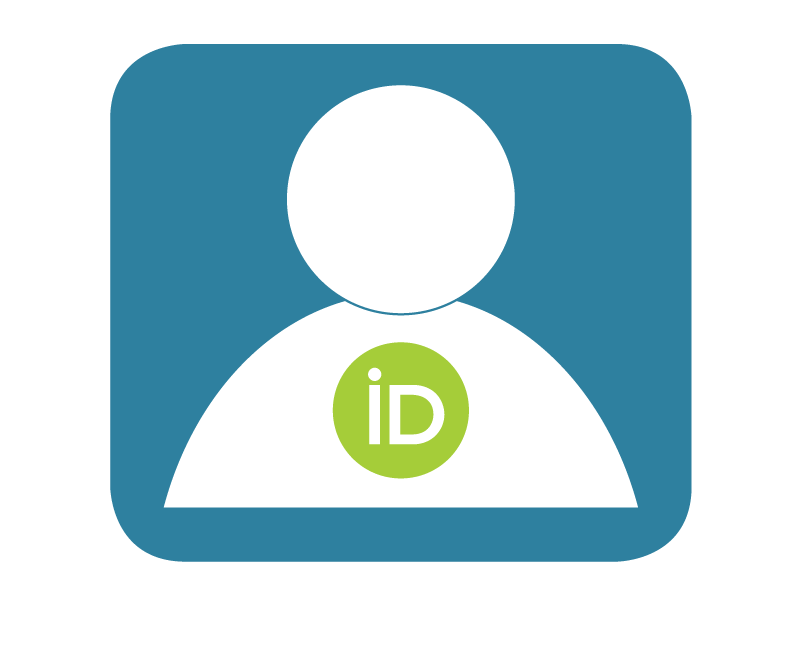 [Speaker Notes: between the ORCID record and member organizations. It’s through the APIs, or integrations, that researchers can choose to allow connection of their ORCID record with their affiliations and contributions.]
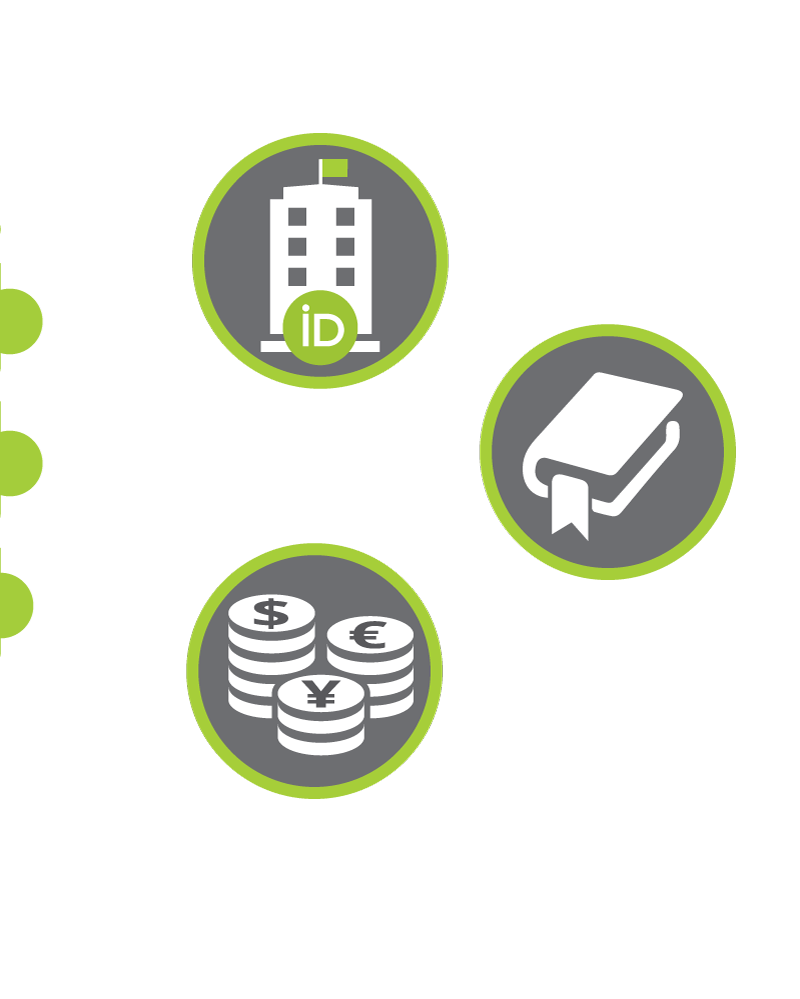 Basando todas las conexiones en identificadores y metadatos
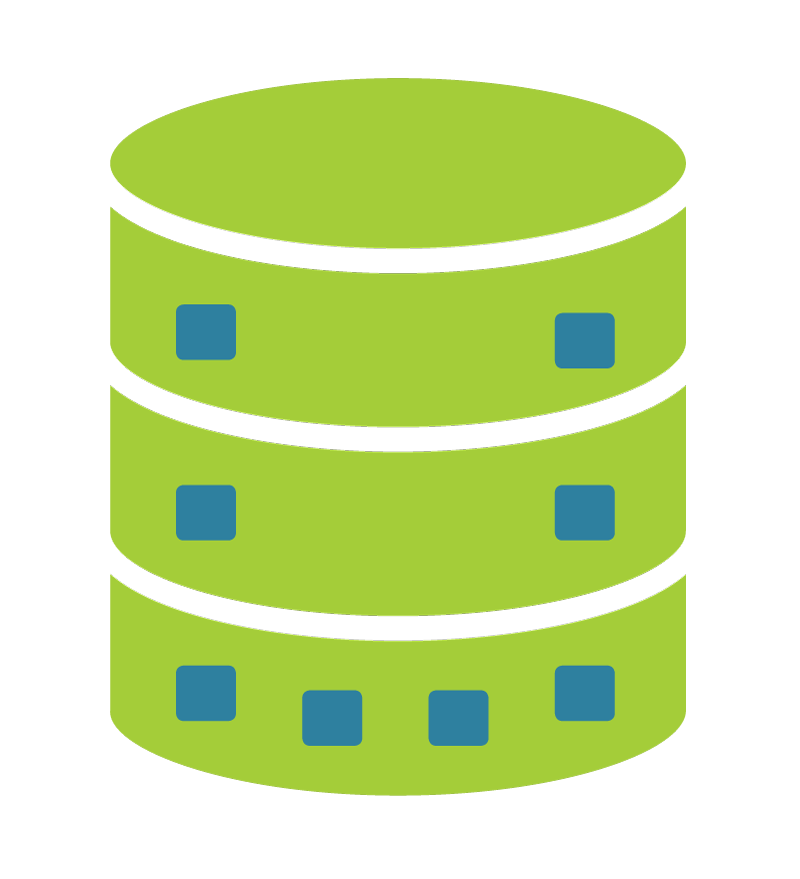 ROR
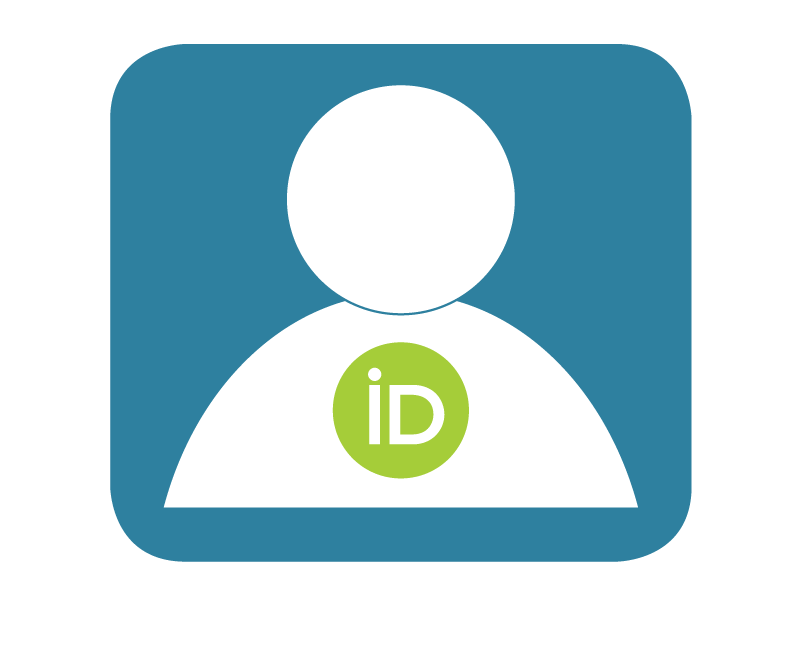 Handle
DOI
ARK
DMP ID
PubMed ID
CultureGraph
ISSN
…
Crossref Fundref ID
Grant ID
Grant DOI
https://info.orcid.org/documentation/integration-guide/orcid-and-persistent-identifiers/
[Speaker Notes: between the ORCID record and member organizations. It’s through the APIs, or integrations, that researchers can choose to allow connection of their ORCID record with their affiliations and contributions.]
El objetivo es siempre equilibrar el control del investigador y la calidad de datos
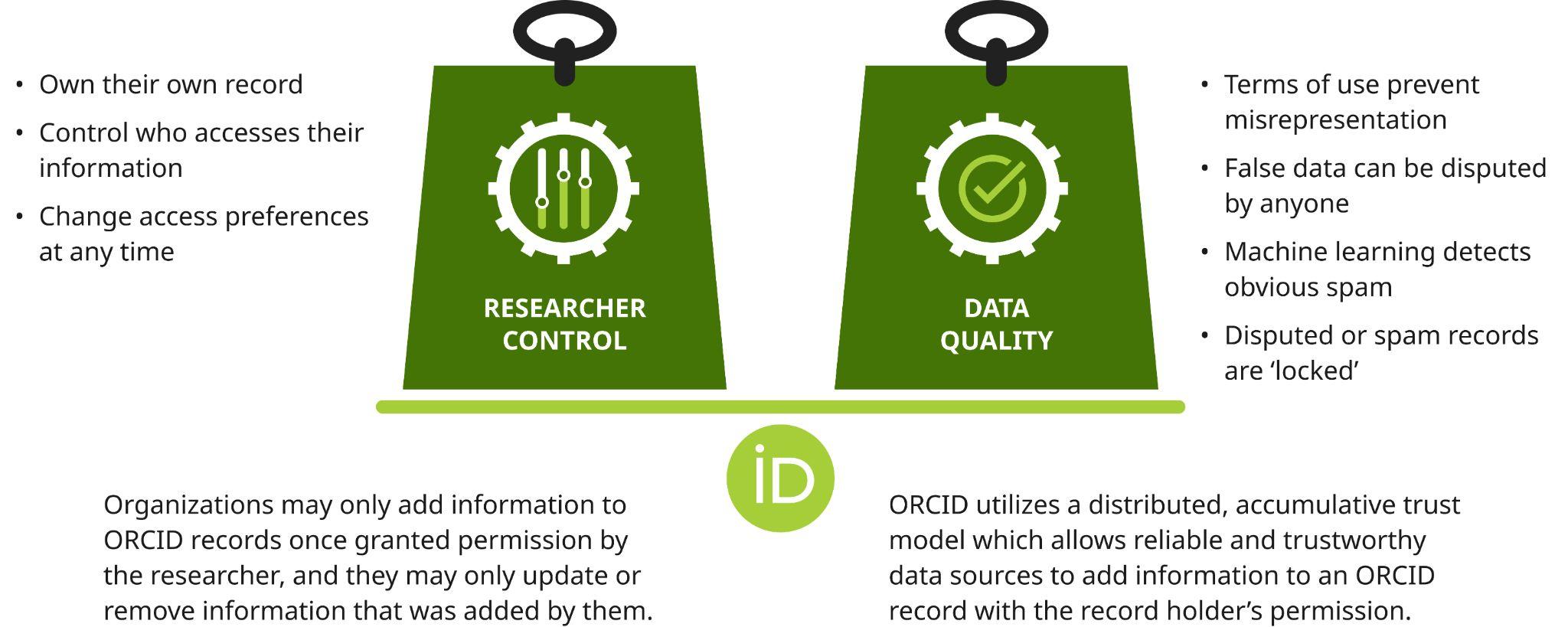 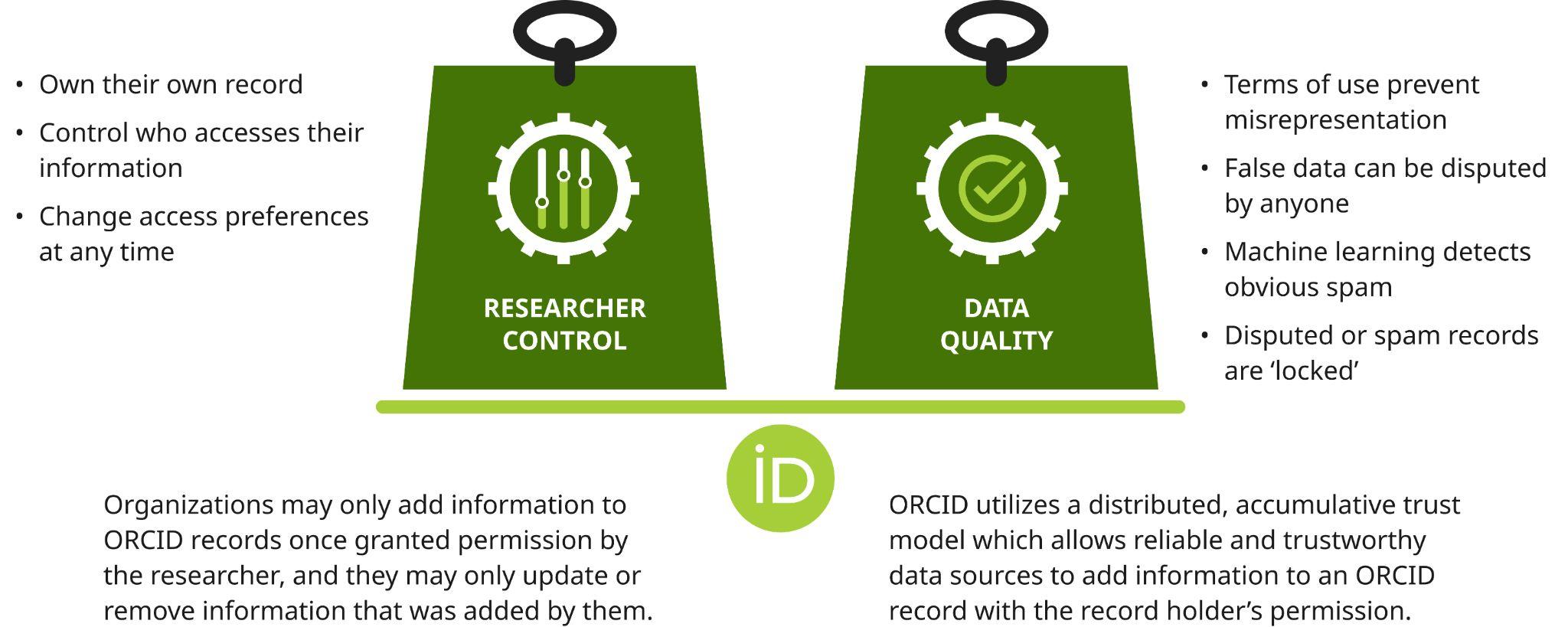 Las organizaciones solo pueden añadir información a los registros de ORCID con el permiso de los investigadores y solo puede actualizar o eliminar información añadida por la propia organización.
La confianza en un registro de ORCID se acumula en el tiempo a medida que más fuentes de datos confiables añadan información (siempre con el permiso del investigación).
https://info.orcid.org/balancing-researcher-control-and-data-integrity/
[Speaker Notes: You can read more about all the ways we think about researcher control at the blog post linked on this slide, but the main ideas are that researchers own their own record and can control who accesses their information. This means that organizations may only add information to ORCID records once the researcher grants them permission to do so, and they can only update or remove information that was added by them. Researchers can change these preferences at any time directly from their record. 

The fact that we’ve prioritized and kept our commitment to researcher control has helped us earn the trust and participation of researchers, which has in turn led to wider, more inclusive uptake of ORCID by researchers and organizations across the globe. This means we’ve become a broadly adopted, open repository of user-generated data, and of course the flip side of this is that inevitably some individuals who may not be considered by scholarly community to be legitimate researchers can add information to their records that may not be considered by others to be objectively true. This naturally invites scrutiny about the quality of ORCID’s data. 

One of the mechanisms we have in place to help ensure high data quality is our terms of use, which prevent researchers from misrepresenting themselves. And we have dispute procedures by which anyone in the community can challenge what they feel to be false data in records.
With over 14 million records in the ORCID registry, it would be surprising if we didn’t have spam! A vast majority of the spam we find is link spam, while a nuisance, doesn’t affect records surfaced in authenticated workflows, as spammers don’t have any incentive to use their records to sign in or connect to legitimate scholarly services and systems. Even so, we understand why spam can cast doubt on the overall value and trustworthiness of ORCID. We work hard to constantly monitor for and “lock” suspected spam records, and we regularly run heuristics to detect spam records. We also take standard measures to limit spam from being created automatically by bots such as requiring completion of a CAPTCHA prior to record creation. We are pursuing Machine Learning approach to detecting spam, which is yielding very promising results. This will reduce the need for manual review and allow us to lock spam records on a more timely, continuous basis.

But possibly the most important factor contributing to the data quality in ORCID records is the distributed, accumulative trust model which allows reliable and trustworthy data sources to add information to an ORCID record. These lead to the “trust markers” that Chris is going to talk about in just a minute.]
Los permisos se otorgan en el proceso de autenticación
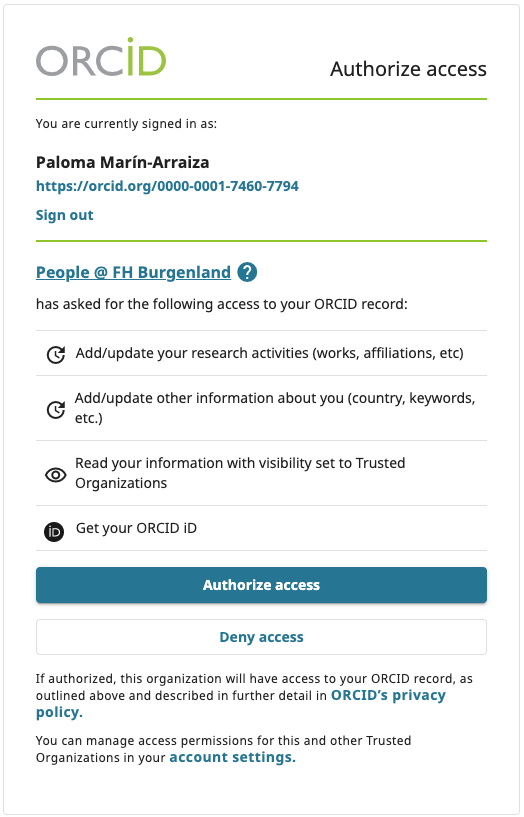 Los usuarios se logean en su cuenta. Esto garantiza que la aplicación se conecta y lee el ORCID iD correcto.
¿Quién solicita los permisos?
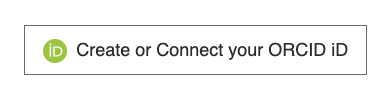 ¿Qué permisos se solicitan?
Nota: Los permisos son válidos hasta que el investigador los revoque en las configuraciones de su cuenta o en la aplicación a la que se ha conectado. Los permisos pueden volver a otorgarse siempre que se desee.
Los datos abarcan todas las fases del ciclo de vida de la investigación (mucho más allá de publicaciones)
Es posible añadir:
Afiliaciones
Actividades profesionales
Información de financiamiento
Producción científica y artística
Revisiones por pares
Recursos de investigación (e.g. ICTS)
Información personal (no sensible)
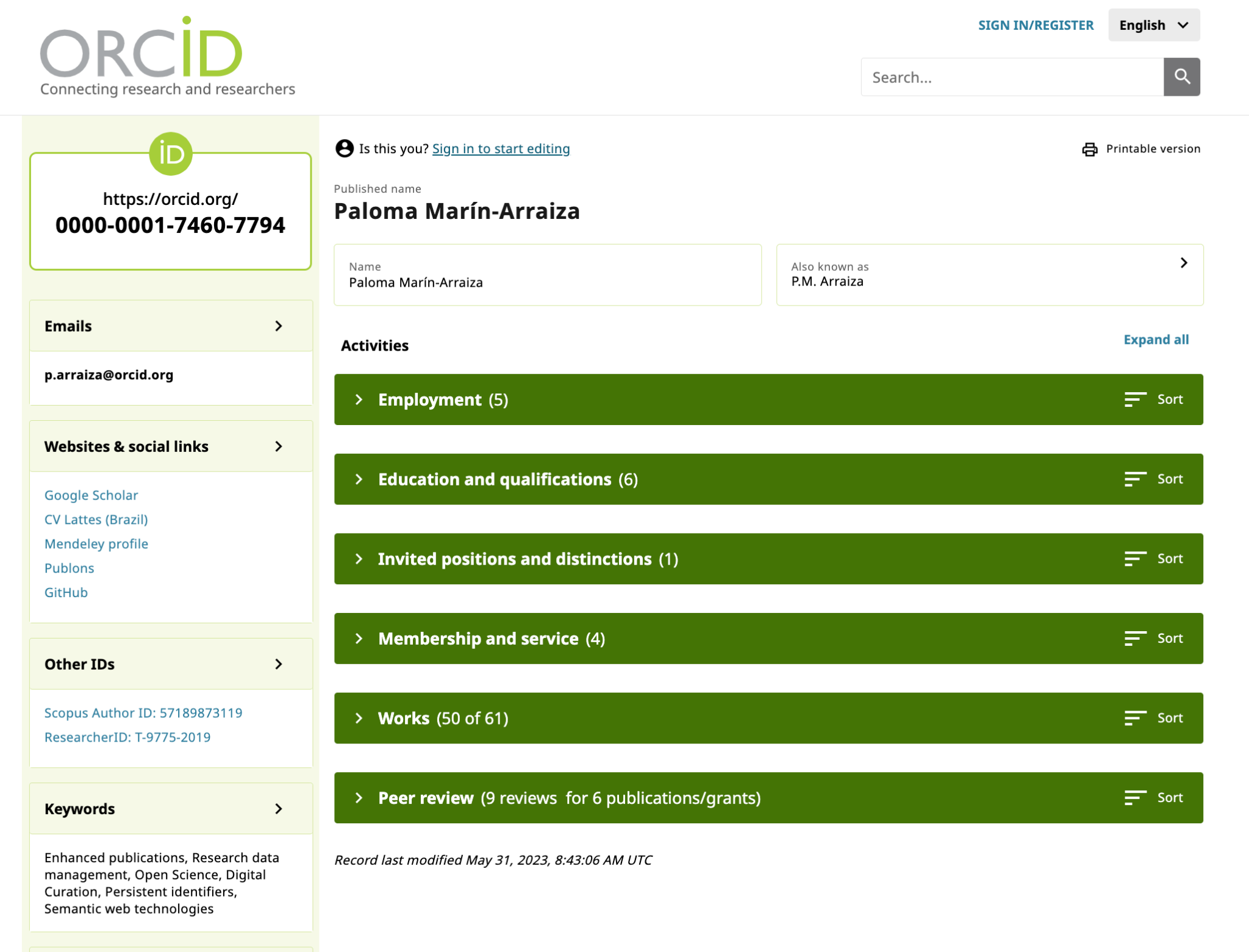 Las organizaciones miembro de ORCID añaden información validada
Cuando una organización miembro de ORCID actualiza un registro, la fuente (proveniencia) de esa actualización se captura para el reuso de metadatos:
Organizaciones de investigación → afiliaciones
Plataformas de publicación → outputs y revisiones
Agencias de financiamiento → financiamiento
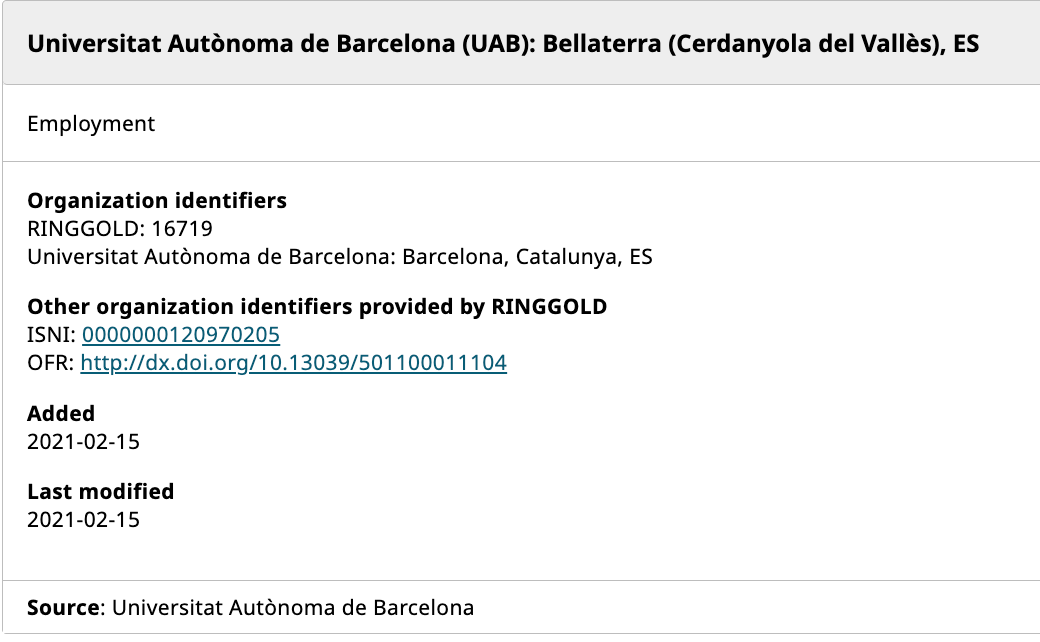 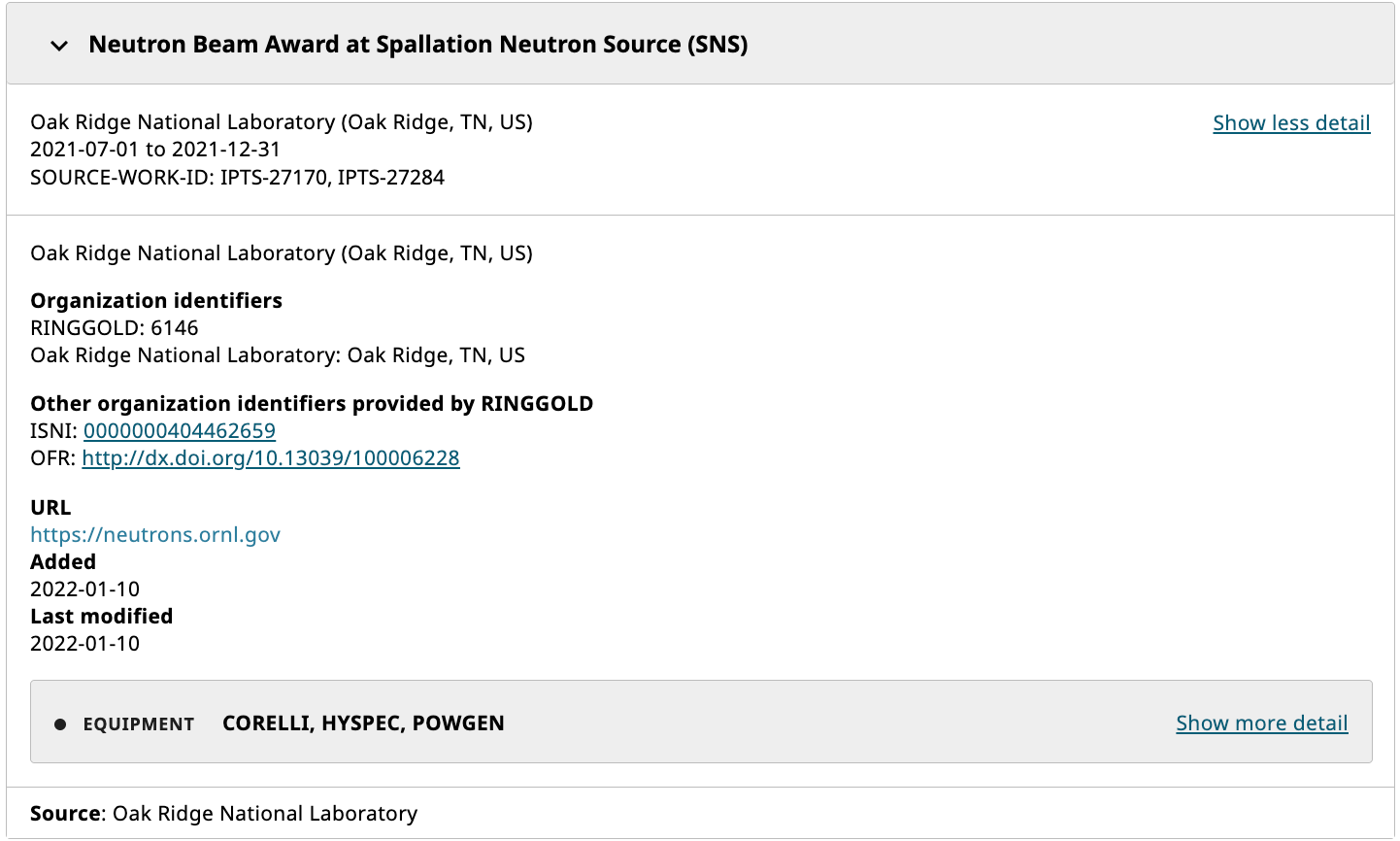 Proporcionan ‘trust markers’ (marcadores de confiabilidad)
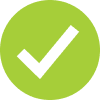 La proveniencia se transfiere también a los metadatos (en formatos XML y JSON)
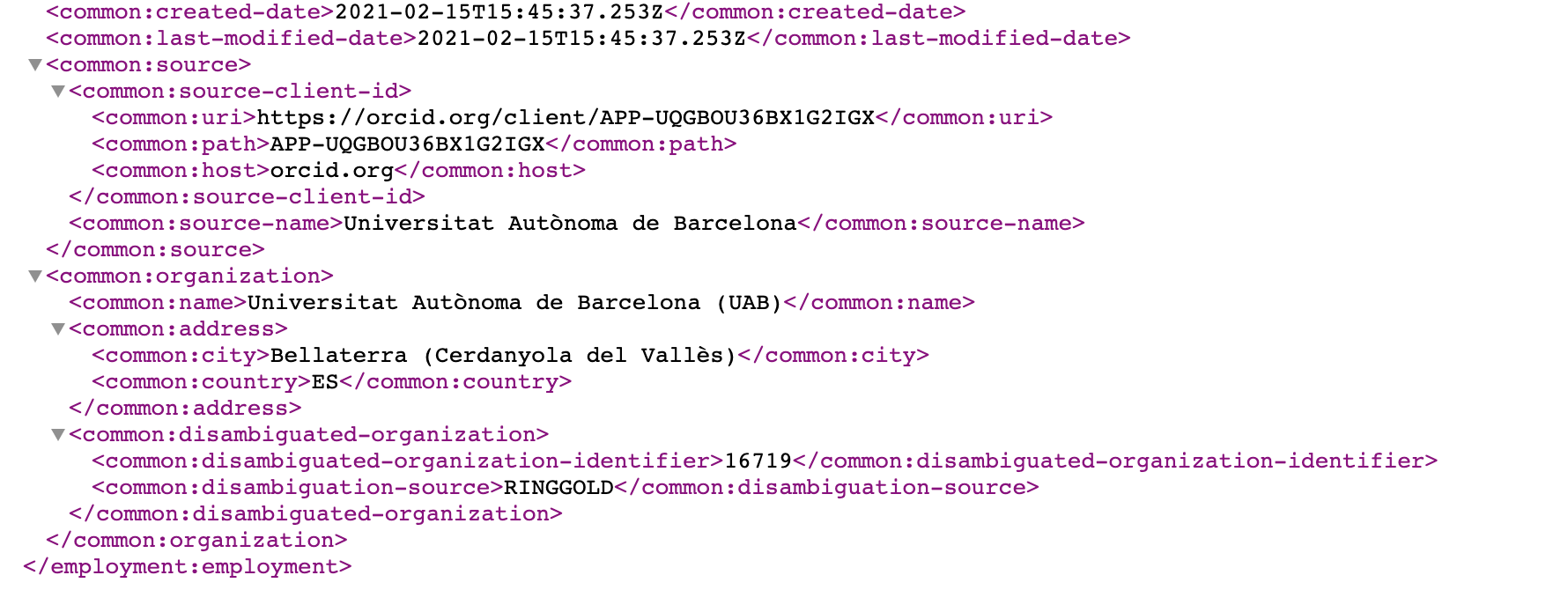 ORCID Trust y sus cuatro pilares
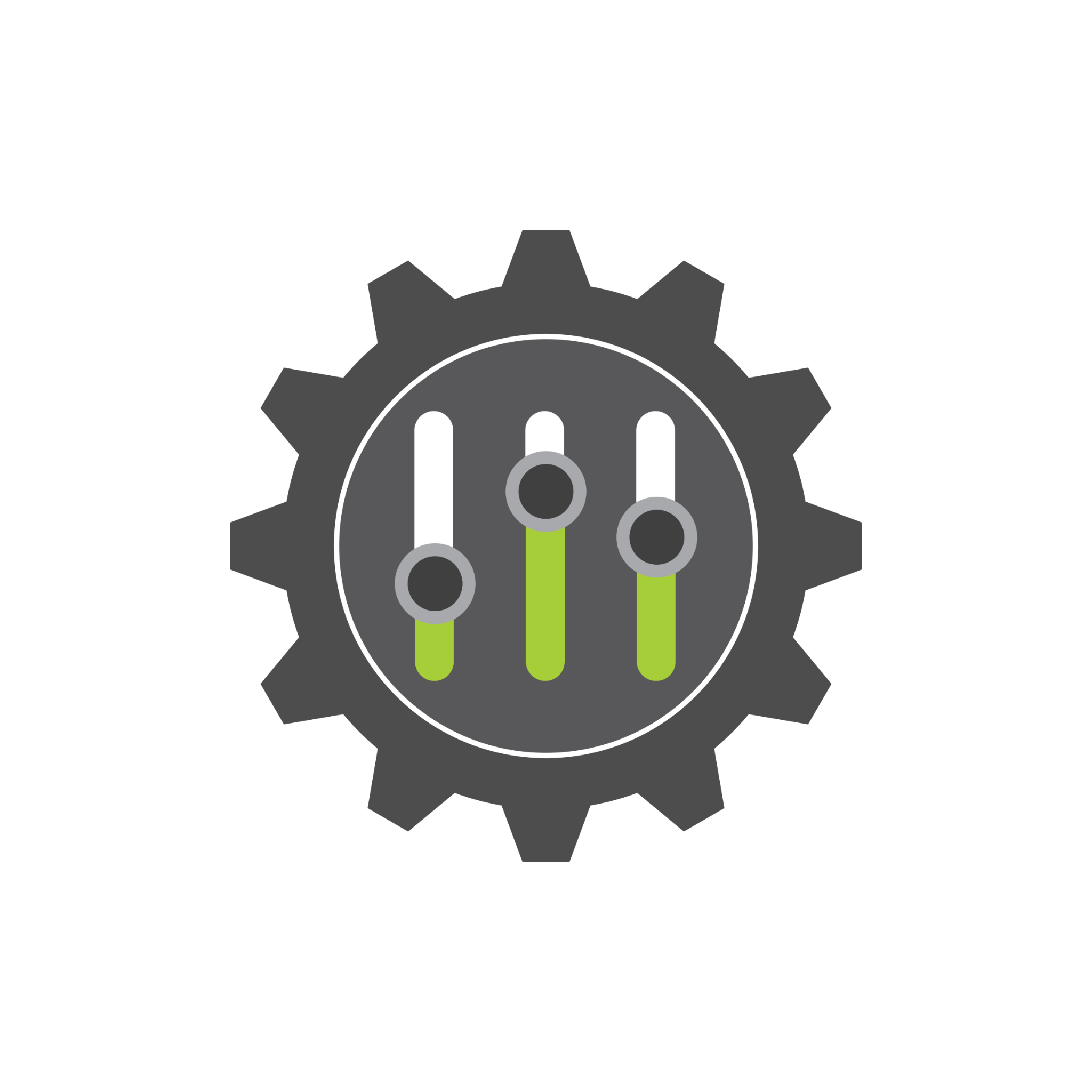 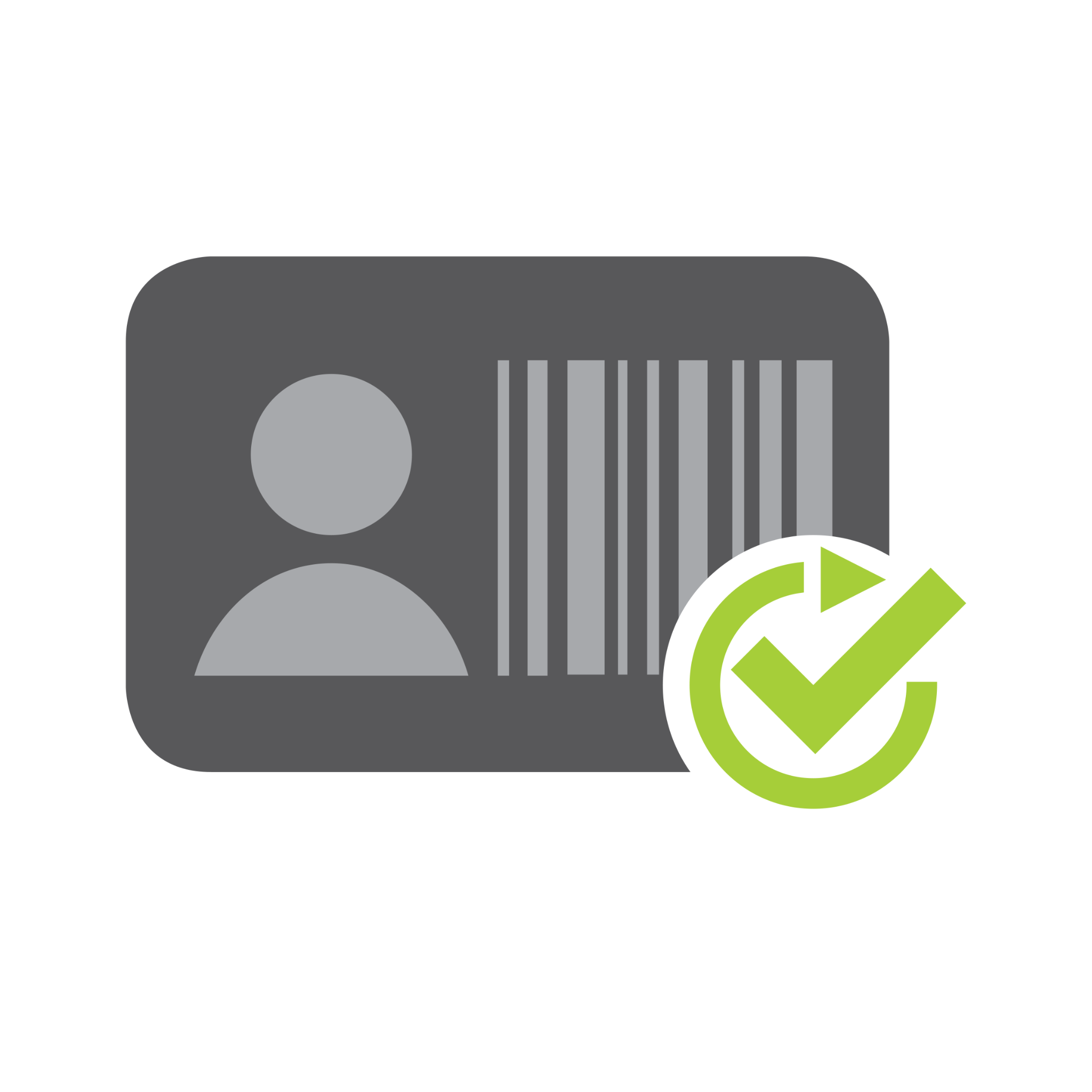 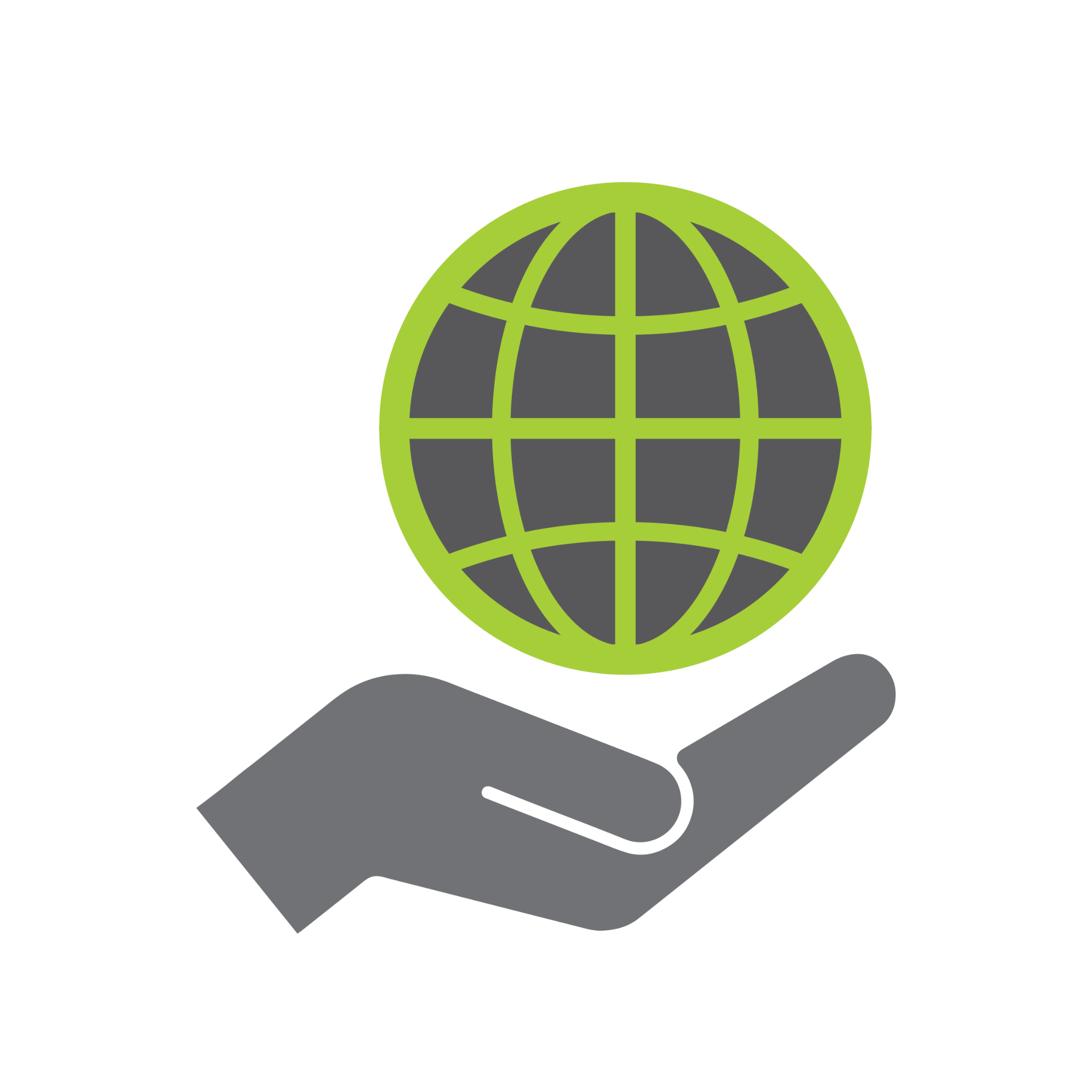 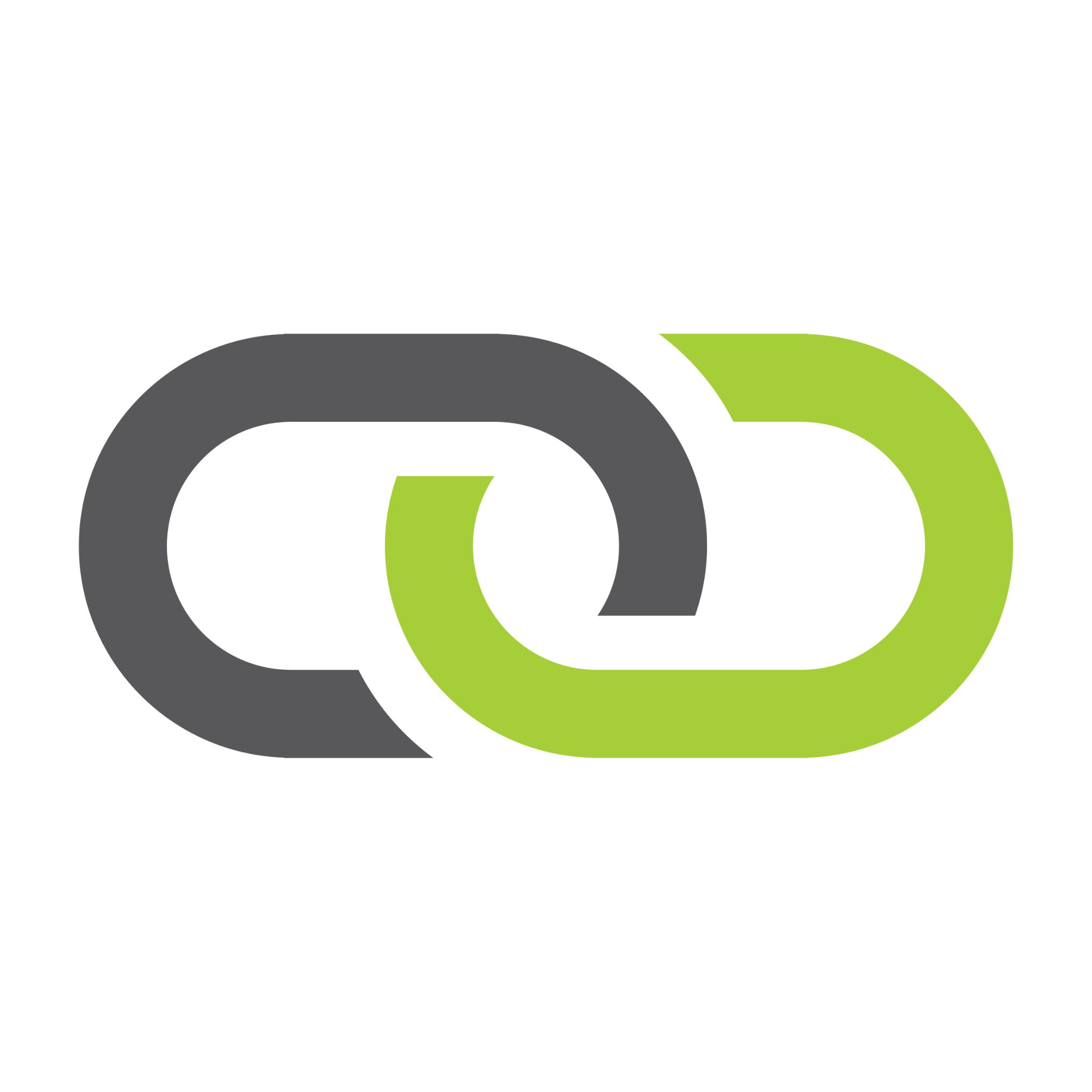 Rendición de cuentas
(Accountability)
Integridad
(Integrity)
Control individual
(Individual control)
Confiabilidad
(Reliability)
https://info.orcid.org/orcid-trust/
¿Qué papel juegan las NRENs en ORCID a nivel mundial?
Lideranza de comunidades de práctica
Participación activa en sus comunidades nacionales
Jisc: lideranza del consorcio británico y trabajo activo por el reconocimiento de los PIDs
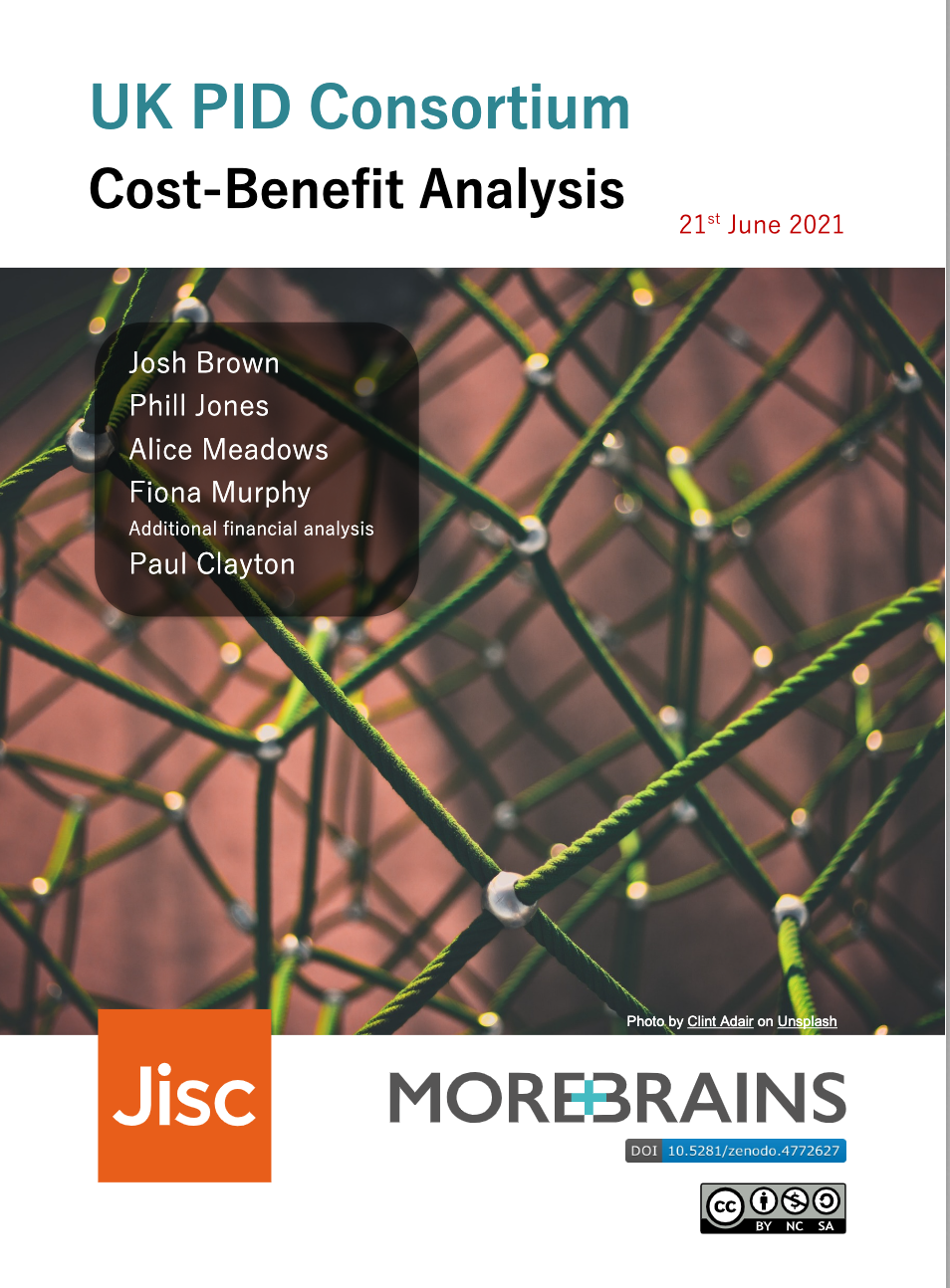 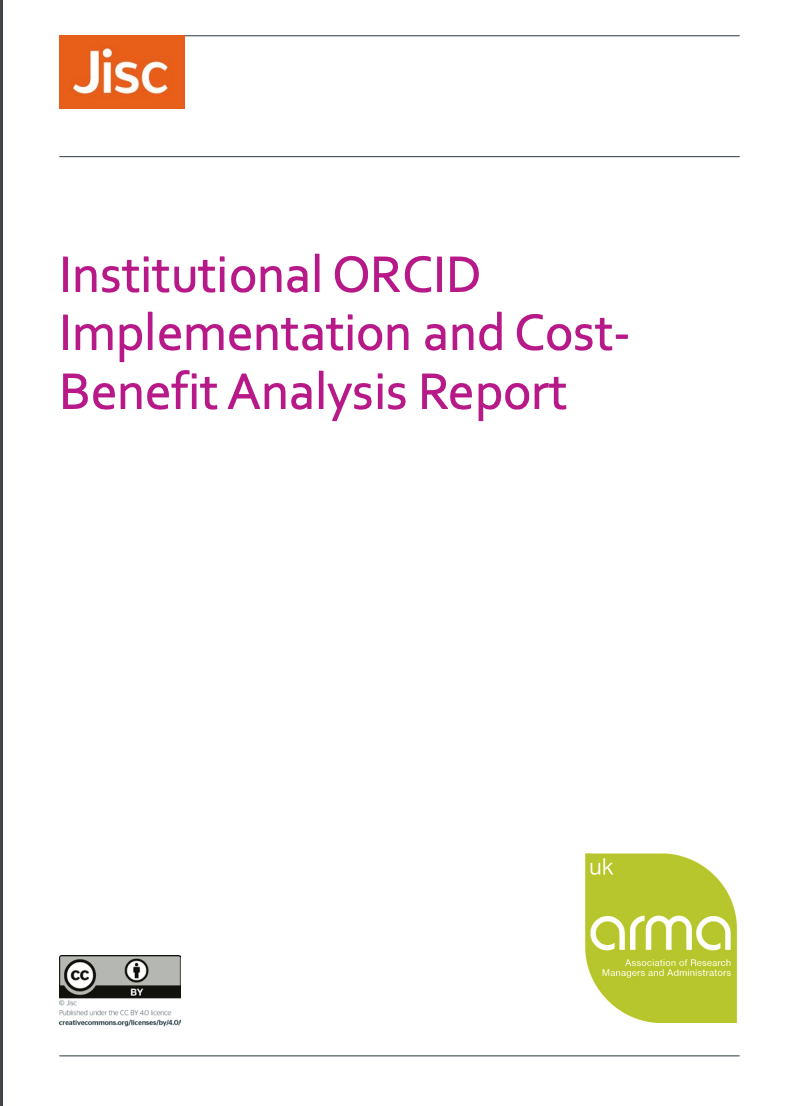 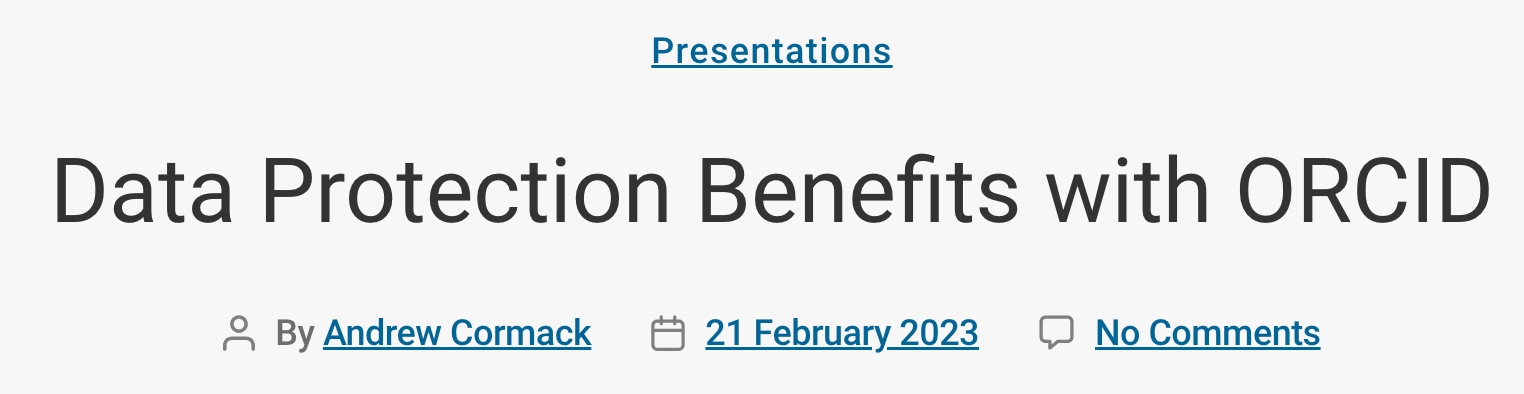 Johnson, Rob, Henderson, Helen, & Woodward, Hazel. (2015). Institutional ORCID Implementation and Cost Benefit Analysis Report. Zenodo. https://doi.org/10.5281/zenodo.1445290 
Brown, Josh, Jones, Phill, Meadows, Alice, Murphy, Fiona, & Clayton, Paul. (2021). UK PID Consortium: Cost-Benefit Analysis (1.0). Zenodo. https://doi.org/10.5281/zenodo.4772627
https://regulatorydevelopments.jiscinvolve.org/wp/2023/02/21/data-protection-benefits-with-orcid/
CSC: lideranza del consorcio finlandés e implementación de ORCID en su CRIS nacional
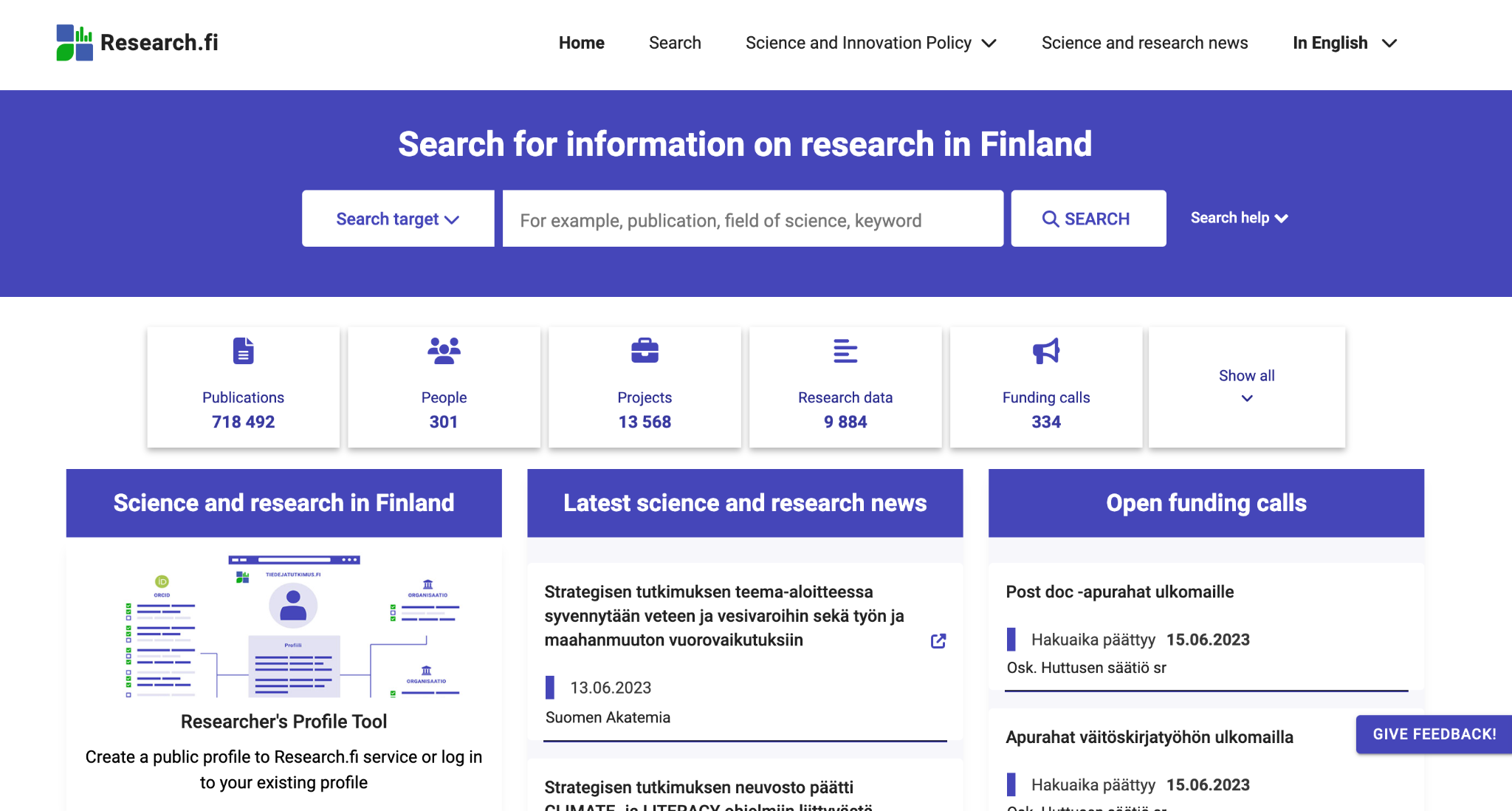 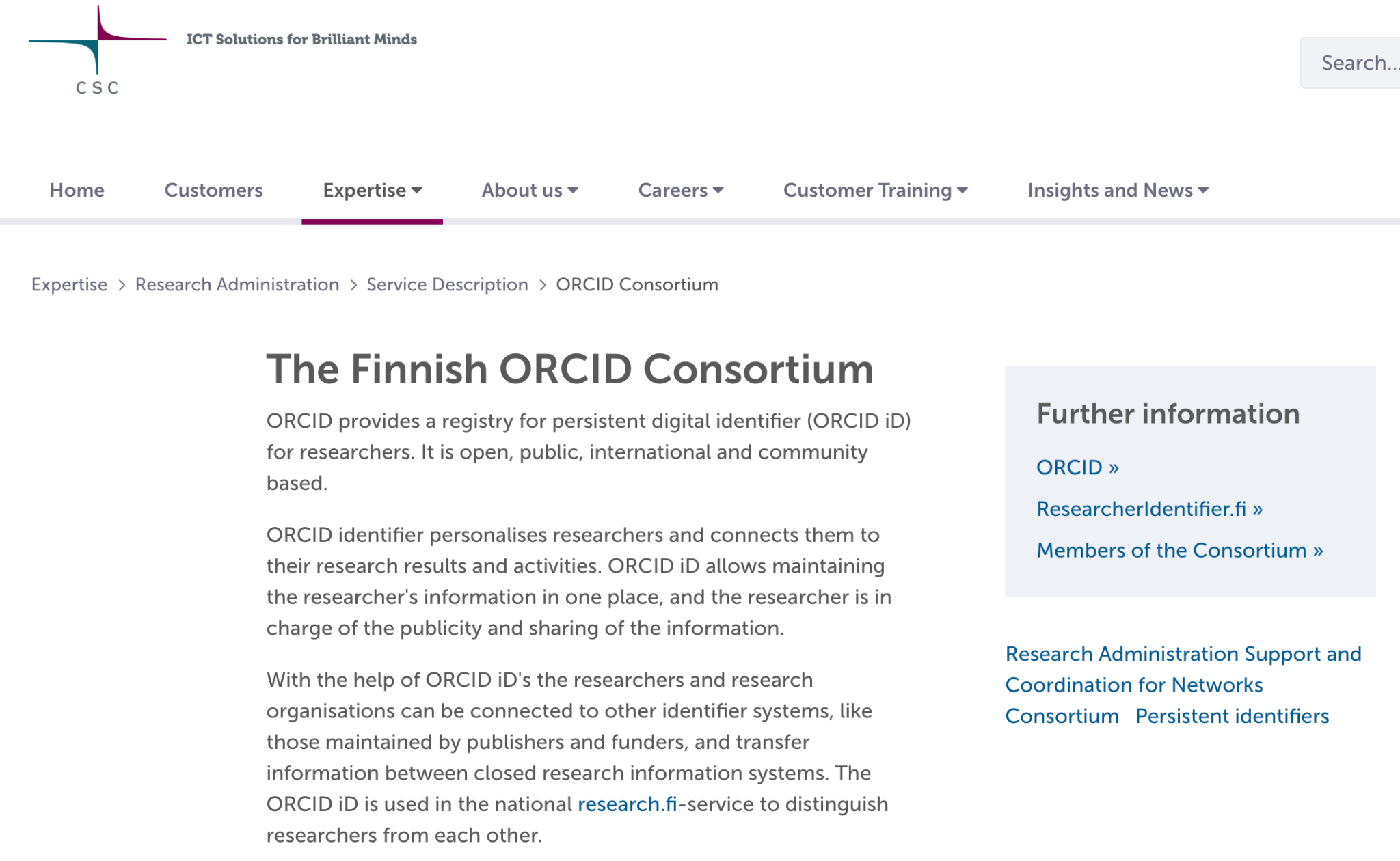 https://www.csc.fi/en/-/orcid-consortium
https://research.fi/en/
https://info.orcid.org/the-new-finnish-research-information-hub-provides-a-comprehensive-view-of-finnish-research/
Australian Access Federation: lideranza del consorcio australiano, estrategia nacional de PIDs y ejemplo de divulgación
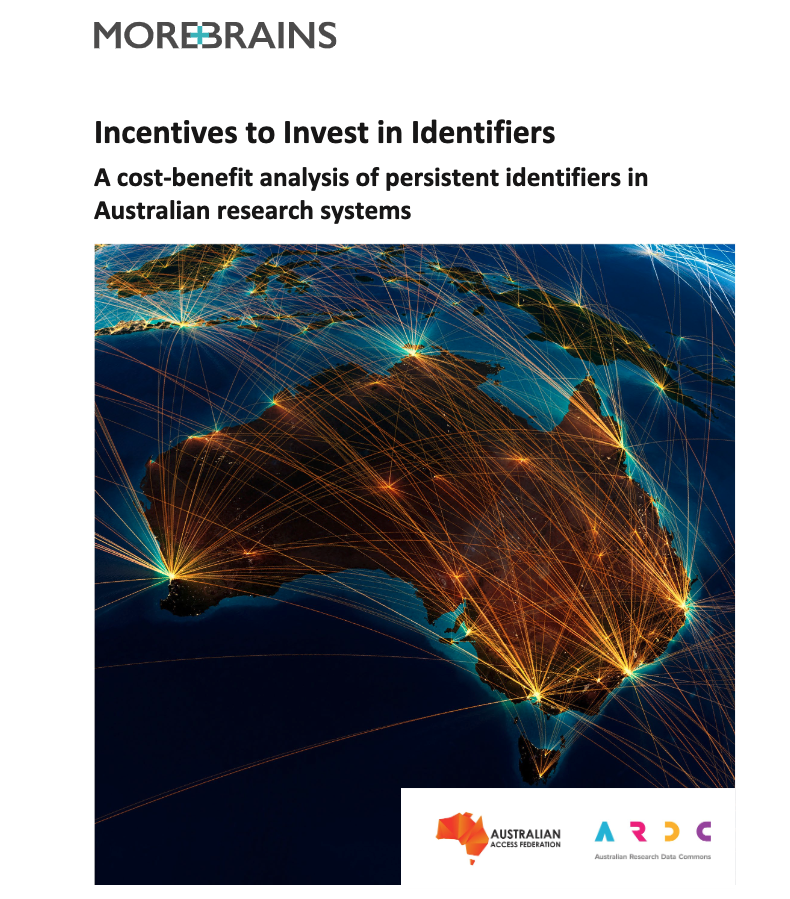 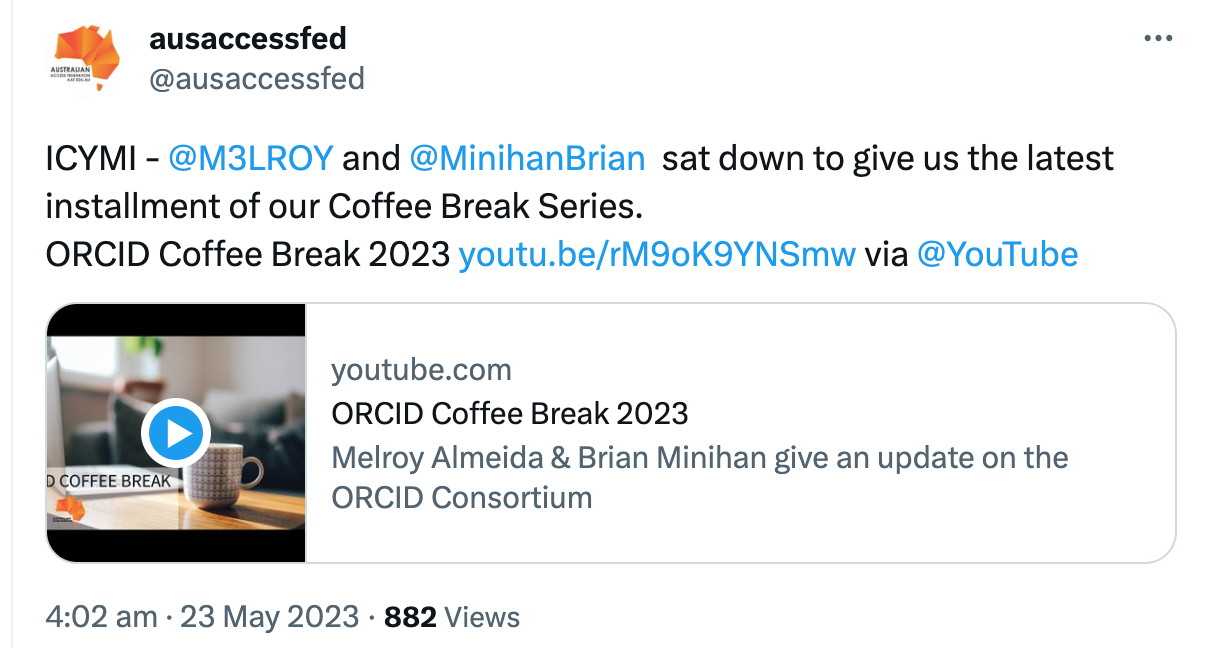 https://aaf.edu.au/orcid/
Brown, Josh, Jones, Phill, Meadows, Alice, & Murphy, Fiona. (2022). Incentives to invest in identifiers: A cost-benefit analysis of persistent identifiers in Australian research systems. Zenodo. https://doi.org/10.5281/zenodo.7100578
https://twitter.com/ausaccessfed/status/1660828474645581824
TENET: lideranza del consorcio sudafricano y desarrollo del Intembeko ORCID Hub para las instituciones miembro
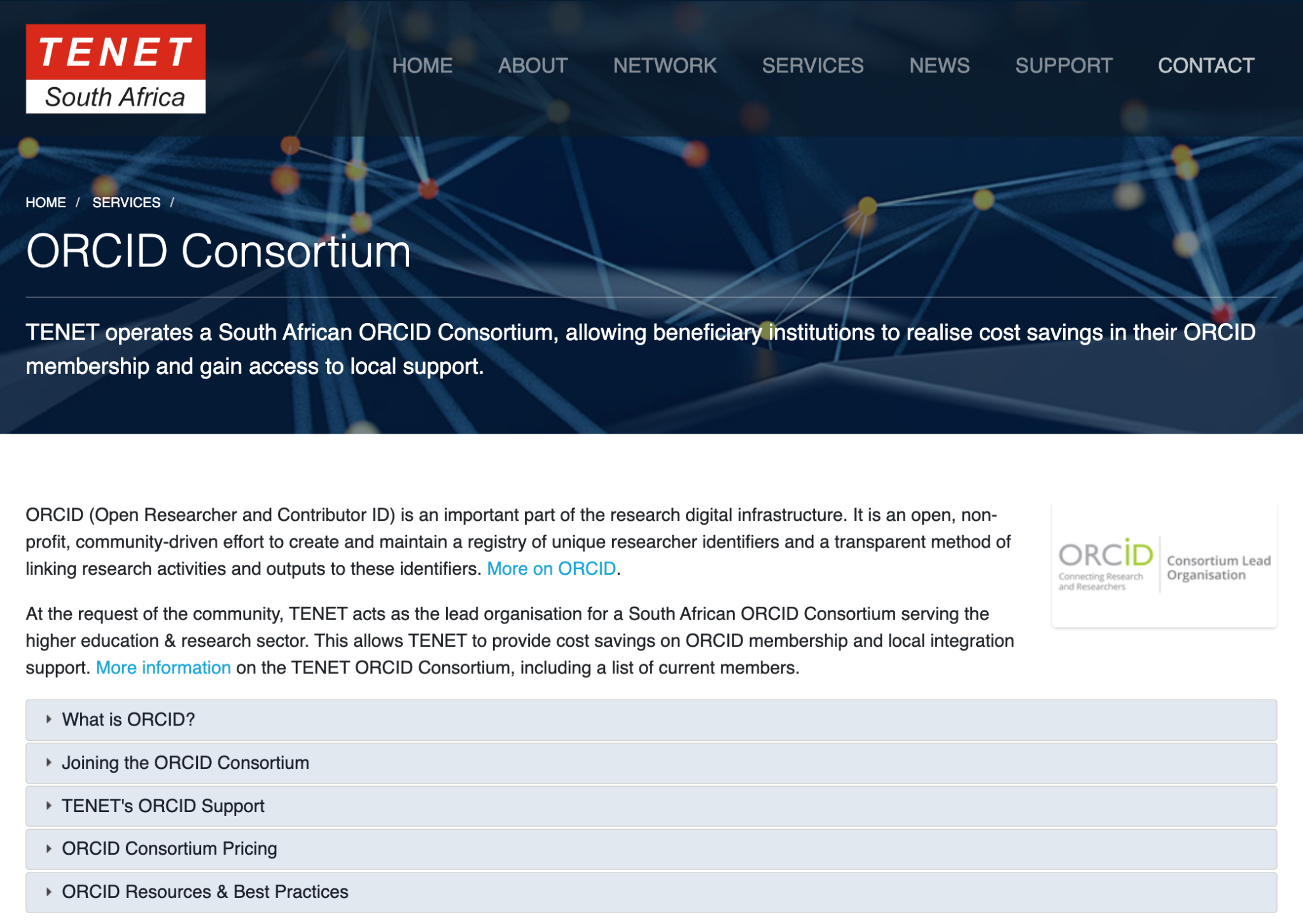 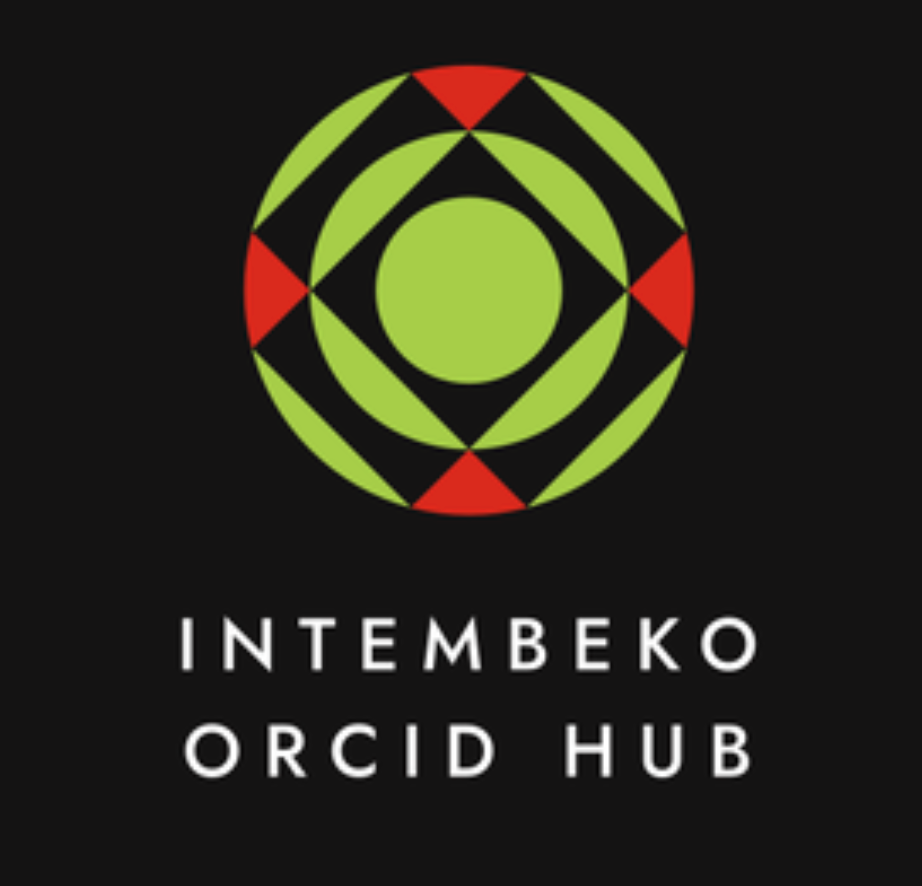 https://www.tenet.ac.za/services/orcid 
https://intembeko.orcid.ac.za/about
Otros ejemplos de lideranza y participación activa de NRENs en comunidades de práctica de ORCID
Lideranza
Participación activa
SURF (Países Bajos)
SUNET (Suecia)
VPC (Letonia)
Rede Nacional Ensino e Pesquisa (Brasil)
IUCC (Israel)
BELNET (Bélgica) → gestión de ORCID en la herramienta DMPonline-Belgium
CESNET (República Checa) → apoyo técnico al consorcio en el marco de EOSC
Quedo a vuestra disposición para preguntas/intercambio
?
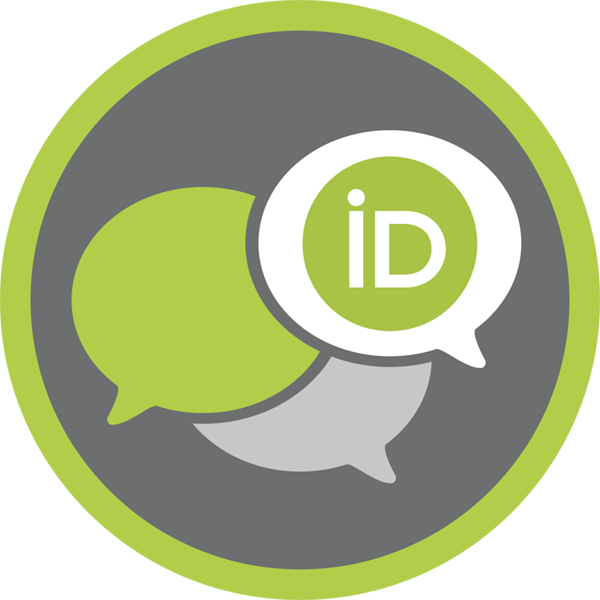 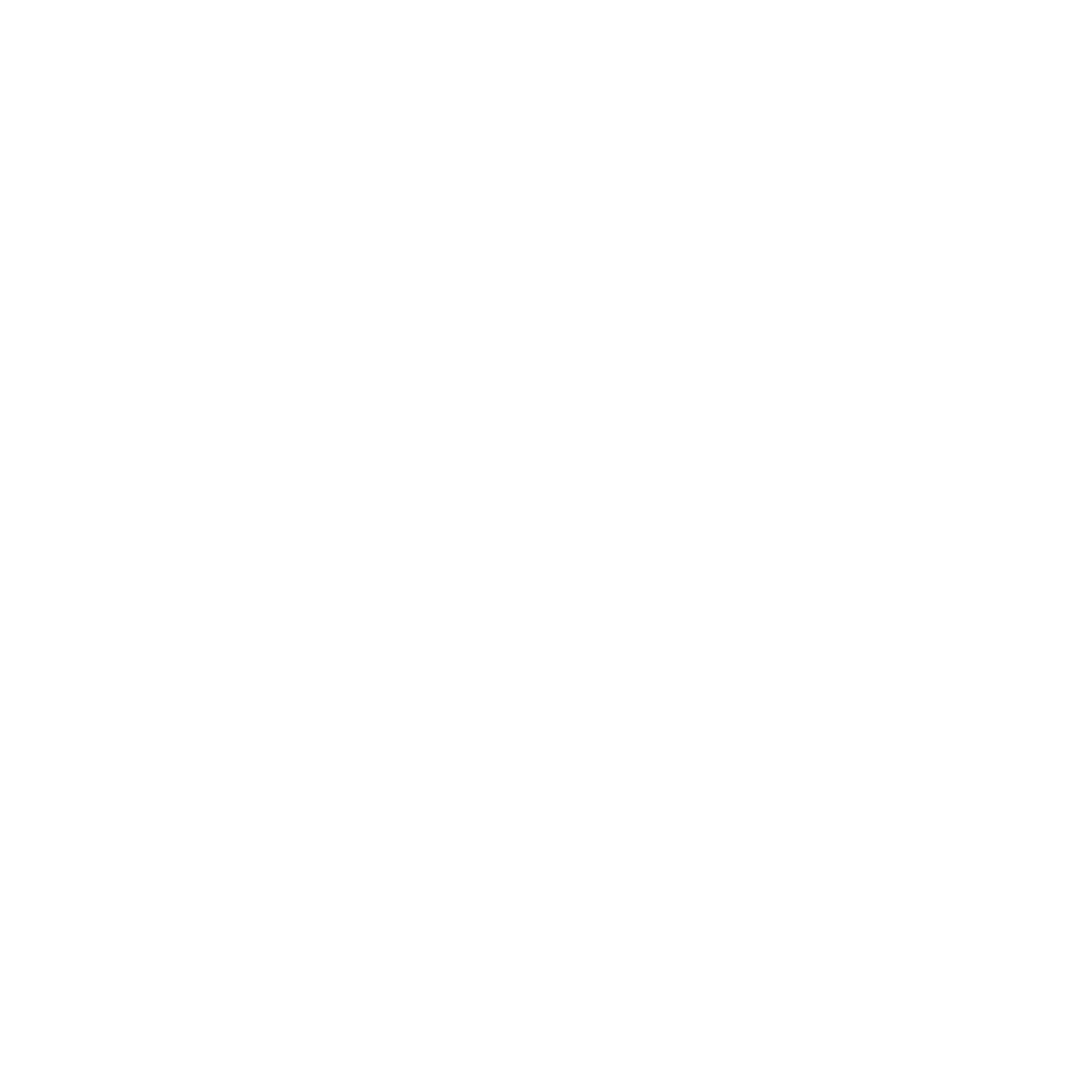 ¡Muchas gracias por vuestra atención!
Jornadas técnicas RedIRIS 2023
14 de junio de 2023
Dra. Paloma Marín-Arraiza, Engagement Manager Global Consortia, p.arraiza@orcid.org, @pmarrai (Twitter/Mastodon)